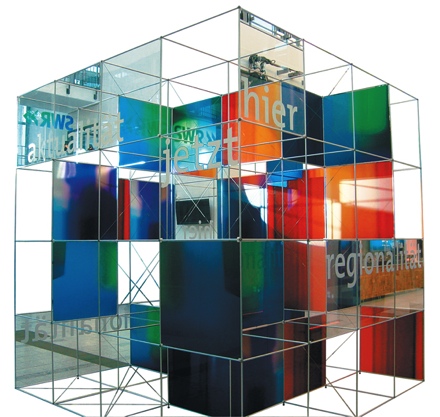 The App as a Metaphor foreLearning Architecture
Rob Abel, Ed.D.
Chief Executive Officer
IMS Global Learning Consortium

rabel@imsglobal.org 
http://www.imsglobal.org/
Twitter: @LearningImpact
Blog: http://www.imsglobal.org/blog
Jack Suess
VP of IT & CIO
University of Maryland, Baltimore County

jack@umbc.edu
http://www.umbc.edu
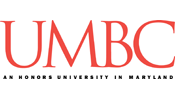 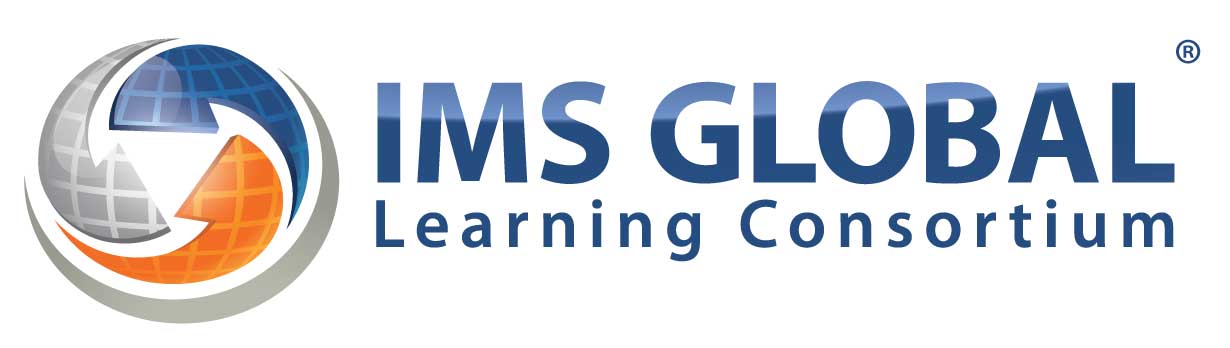 [Speaker Notes: Jack

It is a miracle that curiosity survives formal education!  -- Albert Einstein.

Our question to you --- Think about your best learning experience – is that type of learning experience easily enabled by the tools we give faculty today?

If your answer is no, then stay tuned.]
“In recent history the technology for teaching and learning has been pretty static. You get something from a vendor, you upgrade it once every two or three years, and faculty just have to sit and wait – and there teaching is defined far to often by the technology that is available to them.”
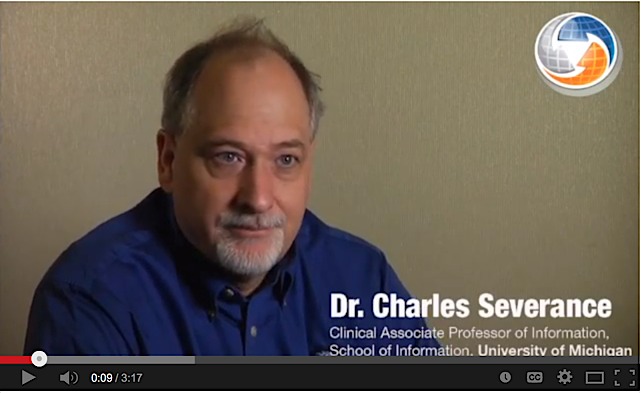 http://www.imsglobal.org/leadingchange/
[Speaker Notes: Jack or Rob

Indeed as leaders in educational technology our goal should be to enable our teachers, students and institutions with a new IT architecture that allows them to select the right tool for the job. 

As Charles Severance points out here, we have not been that good at it.  But we can learn from our mistakes?]
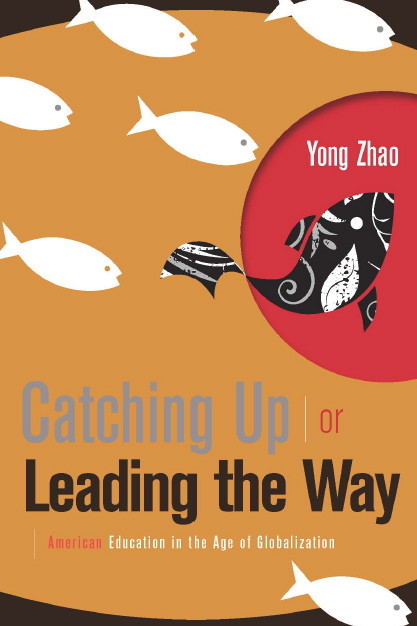 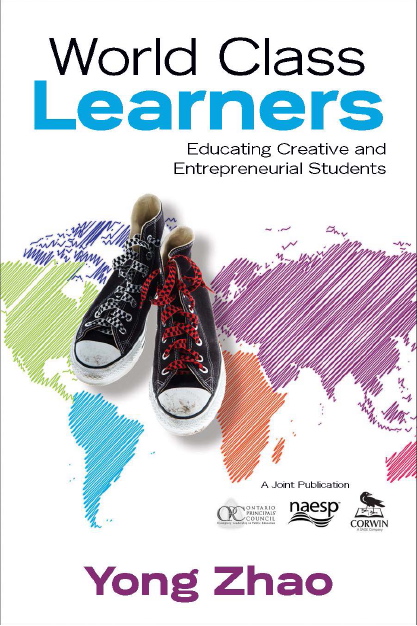 Page 5
[Speaker Notes: Rob
Yong Zhao, educational scholar born in China, now at the University of Oregon, points out – the future of education is about enabling students to reach their full potential in diverse and creative ways. 

Technology when done right should pull in students and strengthen their engagement.

What does this mean for IT and academic technology leaders?  We think it means evolution to an architecture that more readily supports new and innovative technologies as they are needed to support a wide variety of blended education models.]
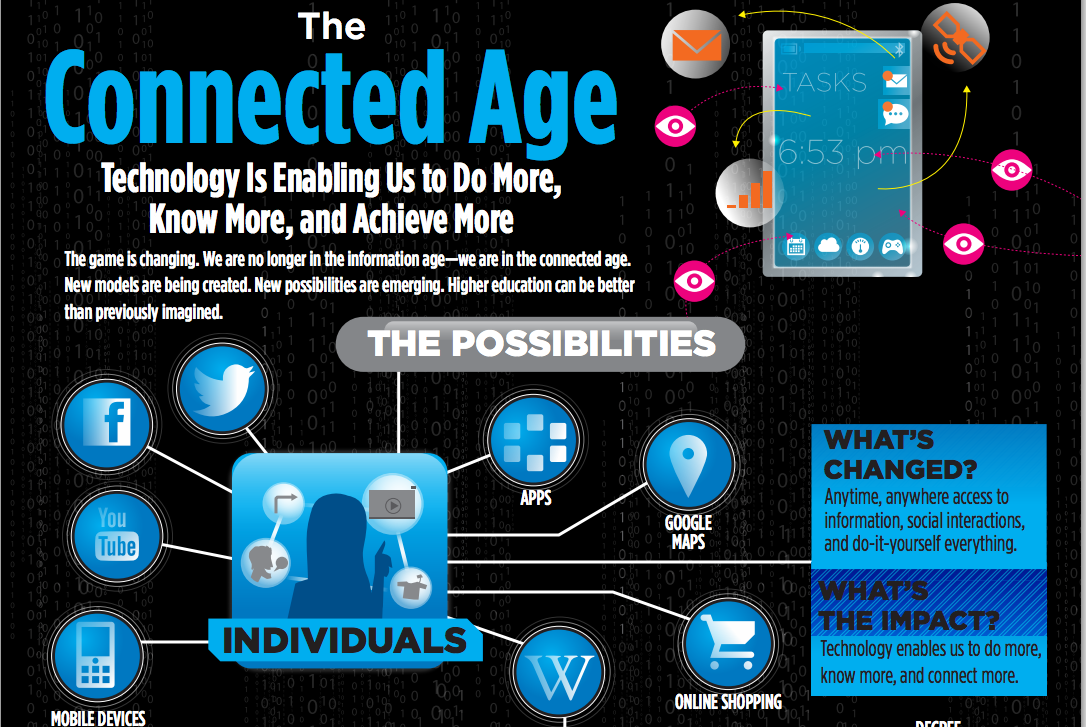 [Speaker Notes: Jack

The Internet and mobile platform trend have resulted in the Connected Age.

How will the connected age play out in education? How will connected learning be actualized? None of us know for sure.  So, the question becomes, more importantly, how will we help enable diverse and innovative approaches to connected learning?]
The New Architecture Must Make Education Technology Easy
For wide spread adoption of technology innovation in education there is a necessity that it be easy for such technology to integrate in a seamless, agile & data rich manner
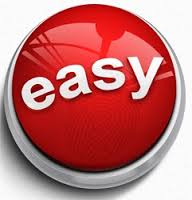 [Speaker Notes: My vision is an environment where faculty can add tools from the community for their class without reaching out to IT staff.]
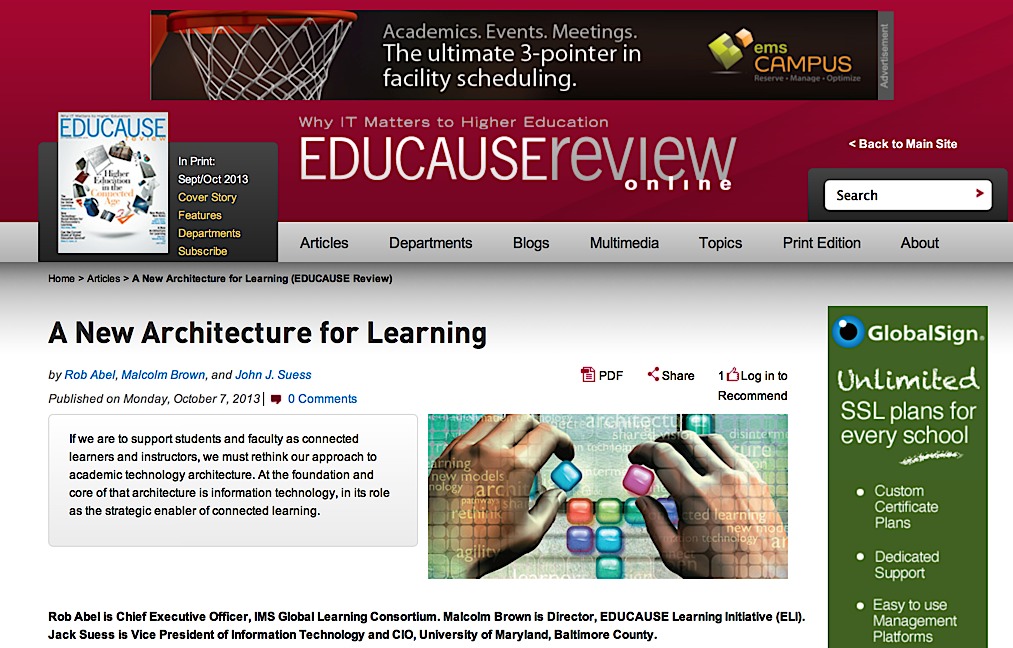 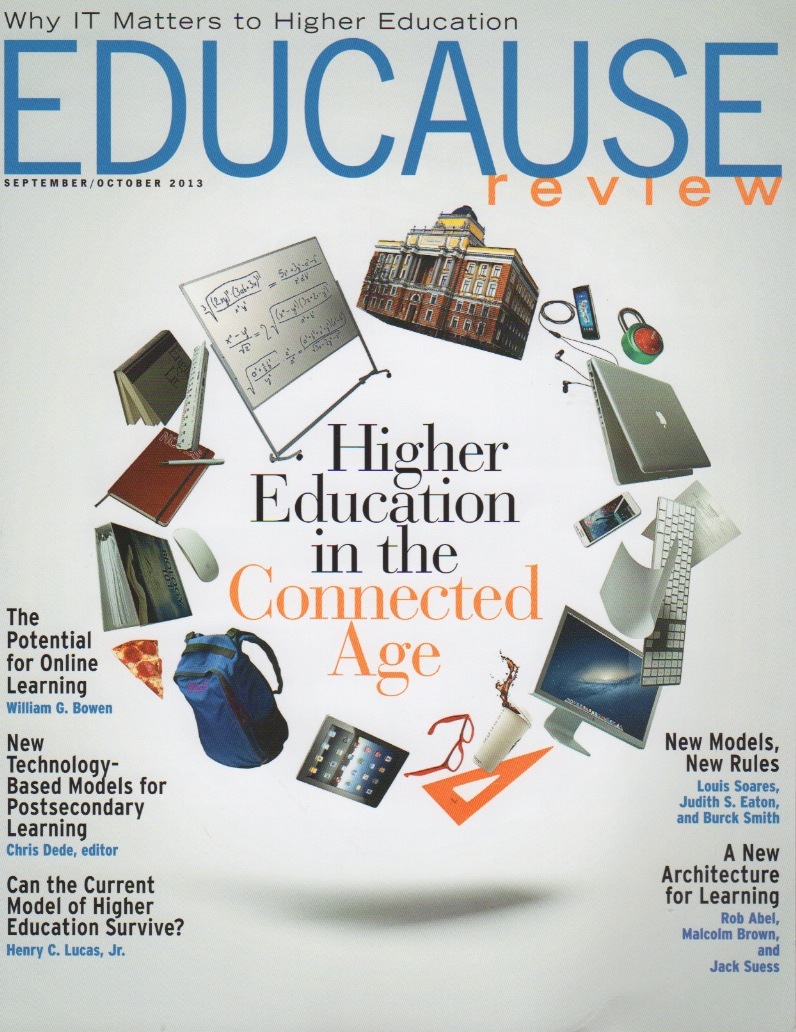 Page 8
[Speaker Notes: Jack

As we introduced in this October 2013 piece in EDUCAUSE Review – A New Architecture for Learning – IMS, InCommon,Internet2, ELI and ITANA have entered into an unprecedented partnership to cooperate and build the Connected Learning Innovation Community.  

Our hope is that at the end of this talk many of you will join us in supporting the Connected Learning Innovation Challenge (CLIC).]
Easy – Requires Collaboration – The Role of InCommon and NET+
Provisioning, security, procurement and legal review are often the biggest hurdles to innovation. InCommon and NET+ are working to
address this through model contracts, security standards, and new approaches to cloud services and provisioning.
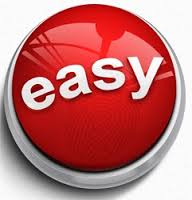 [Speaker Notes: Today – for commercial applications the greatest amount of time spent is on legal, procurement, and security reviews – 

Lets use the NET+ model to streamline these activities for commercial tools.]
“In the creation of an App Store Apple made it so that bright creators can put stuff in the hands of end users and be rewarded for it.”
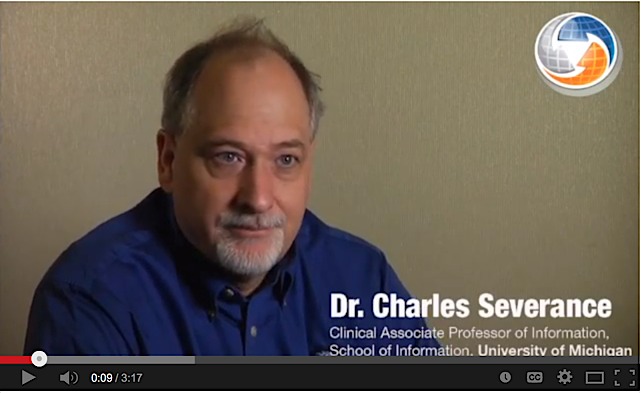 http://www.imsglobal.org/leadingchange/
[Speaker Notes: Rob

As a community let’s start to think together about “architectures for innovation.” 

Let’s think for a minute about the App explosion and how it has resulted in unparalleled innovation. The “App Model” has been successful in the consumer world because it has enabled opportunities for creators – and it has also made it easy for consumers to incorporate new and innovative solutions into their daily lives – right where they want to have them – and when they want to have them.]
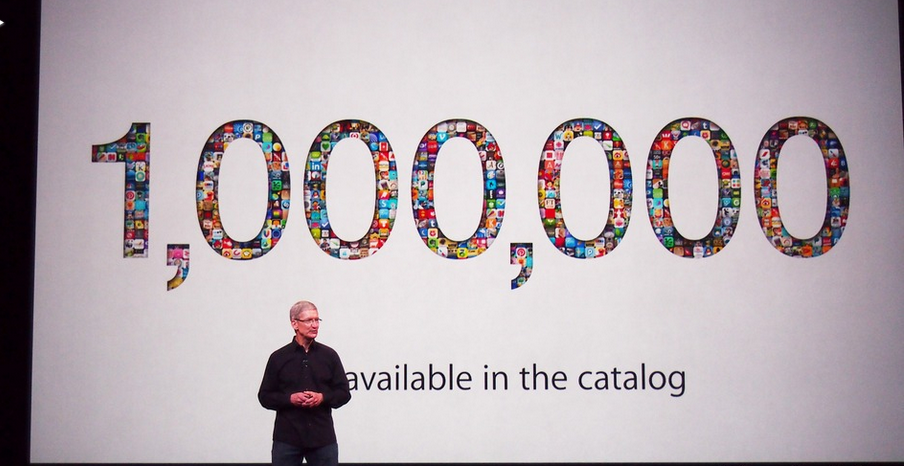 March 6, 2008iPhone SDK Press Conference
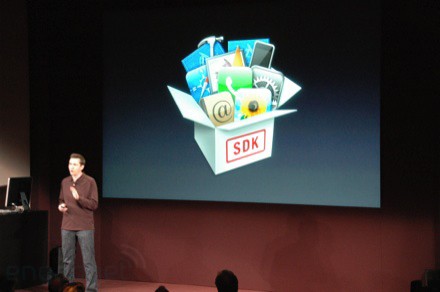 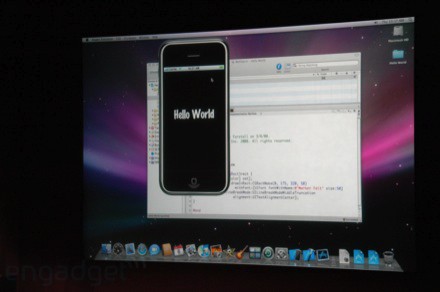 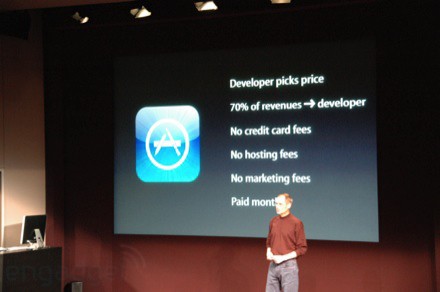 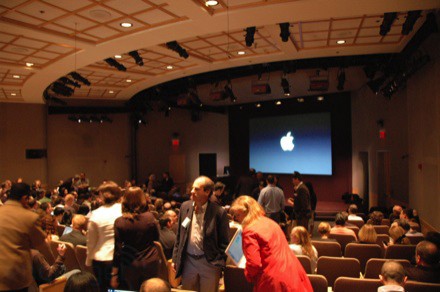 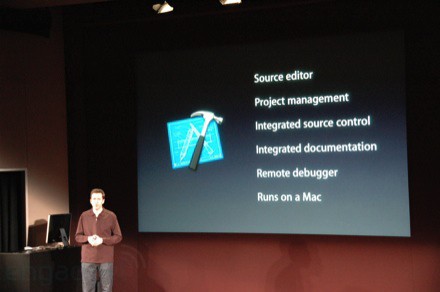 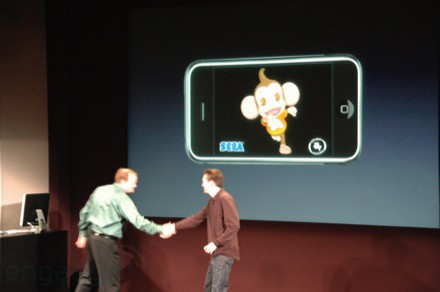 [Speaker Notes: Rob

What else made the app explosion possible?  How did it commence?

On March 6, 2008 Apple released the iPhone SDK . . . and the app explosion began in earnest. From 800 at the initial launch in July 2008 to 1 million apps in October 2013.

However, while it did get some press at the time, not everyone remembers that Steve Jobs was at first reluctant to open up the iPhone platform to 3rd party developers. In hindsight, it turns out that this was a key success factor in the app explosion.

Theme two:Can the education community do what Apple did, build a learning app environment that is cross-platform & cross-institution?]
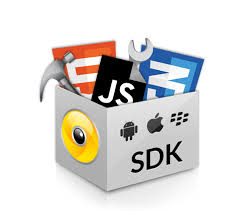 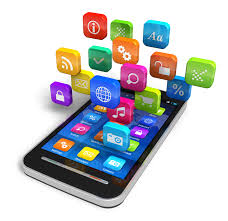 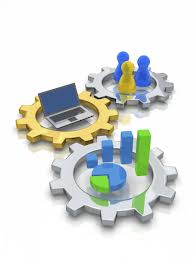 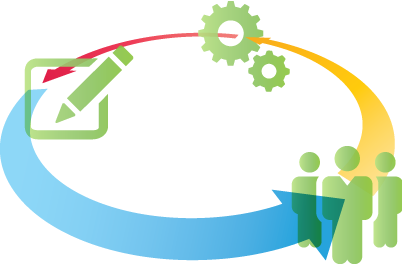 Architecture for
Educational Innovation
[Speaker Notes: Rob

The solution gets back to SDKs . . . just like the iPhone became a platform . . . educational enterprises need to provide the open platform that enables innovative applications to be developed by all comers . . .  across all platforms . . . across all institutions as desired

There is not much we can do about device SDKs other than move to responsive design . .  so, the key to what we need to accomplish as an educational community is in the enterprise SDKs . . . 

Here we need to agree upon integration points with key academic systems and capabilities such as learning platforms, student systems and analytics dashboards.]
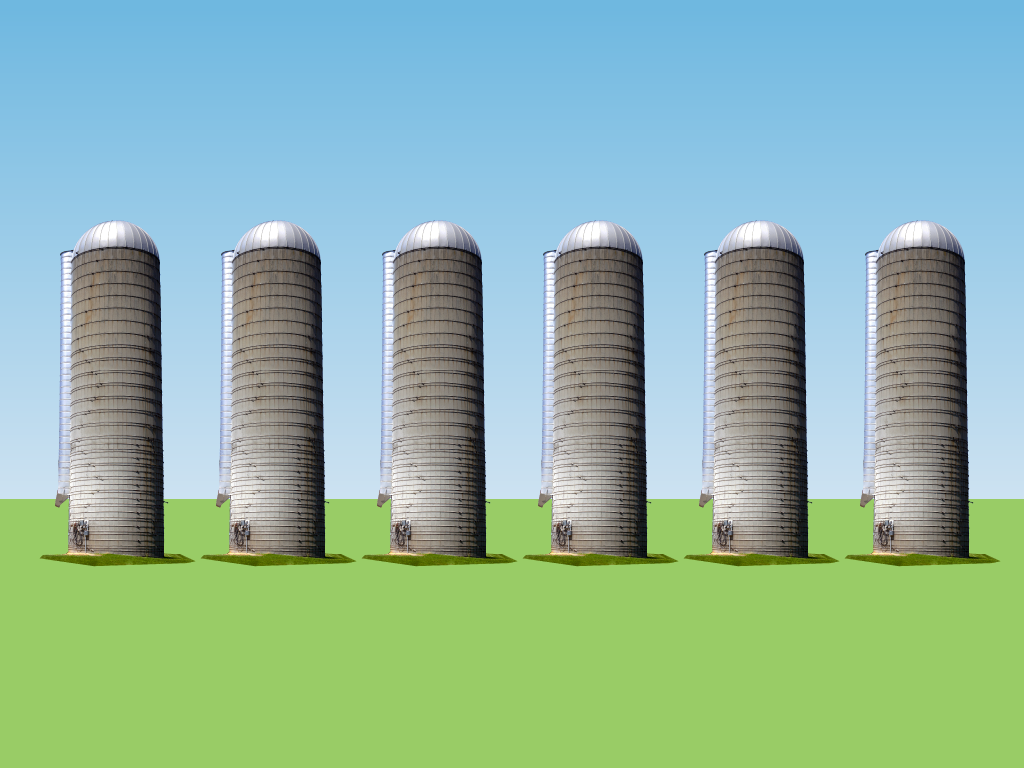 Lack of Cross-Application Architecture = Silos
Learning
Management
System
Classroom Capture
System
E-Portfolio
System
E-Textbooks & Diverse Digital
Content
Clicker
Classroom
Feedback
System
Summative
Assessment System
[Speaker Notes: jack

But despite all the “connectedness” among people – lot’s of educational software does not connect easily.

Theme three: Communications breakdown . . . aka the silos ate your data . . . 

Perhaps the communications breakdown is already familiar to some of you? We have been grappling with this for years in educational IT. 

 Here we show a relatively limited set of tools or apps that typically even at well-resourced institutions are far from being seamlessly integrated. Thus, whereas we once had, “the dog ate my homework” it is now, “the silos ate my data.” 

Data that institutions, students, teachers and parents need are locked into these systems. And even simple use cases that involve seamless interaction of 2 or 3 of these tools toward one purpose – say understanding student progress is difficult.]
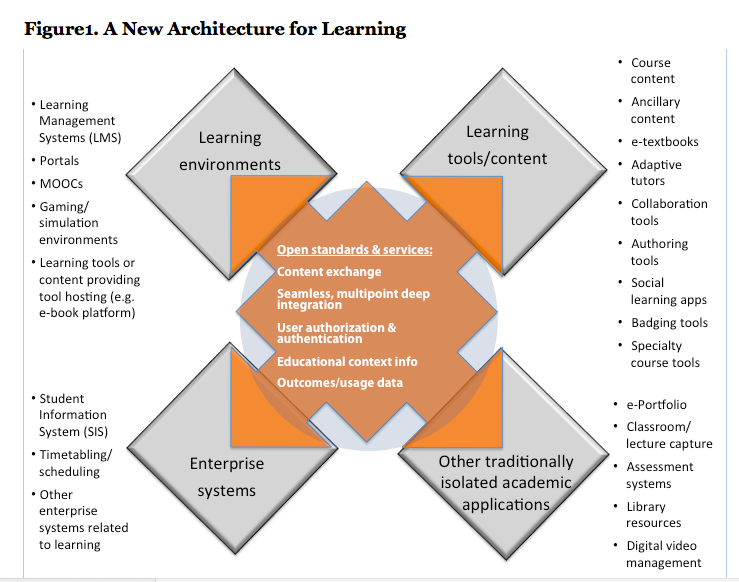 [Speaker Notes: Jack

Theme four:In search of a cross-institutional platform for innovation
What if . . .the Educational Community, Meaning Institutions & Suppliers Alike, Were to Work Togetherto Enable an Explosion ofInnovative Educational Apps?

How to leverage what worked well for Apple but make it open and extensible!

In other words – how do we create An Educational App Model that doesn’t relay on a “single store” or a single vertical software stack from one vendor?]
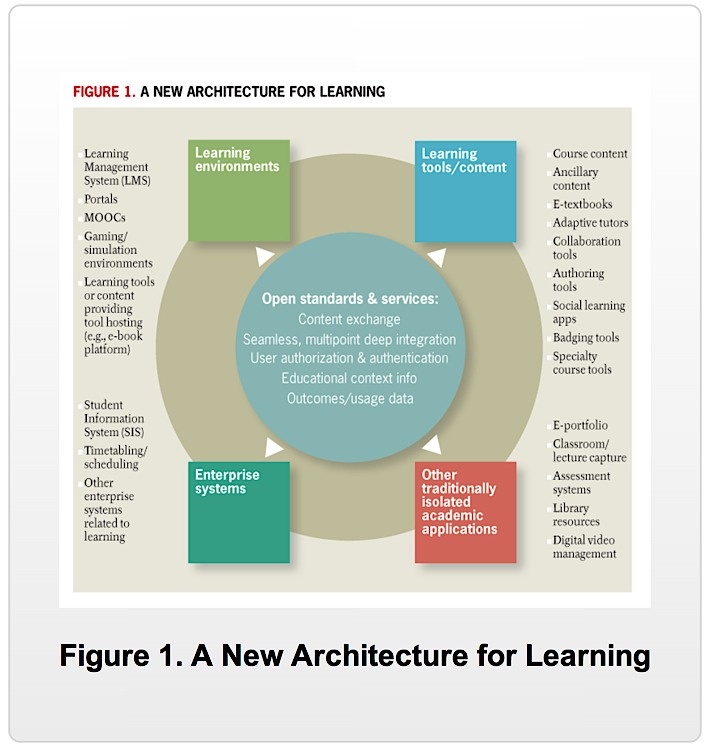 Page 15
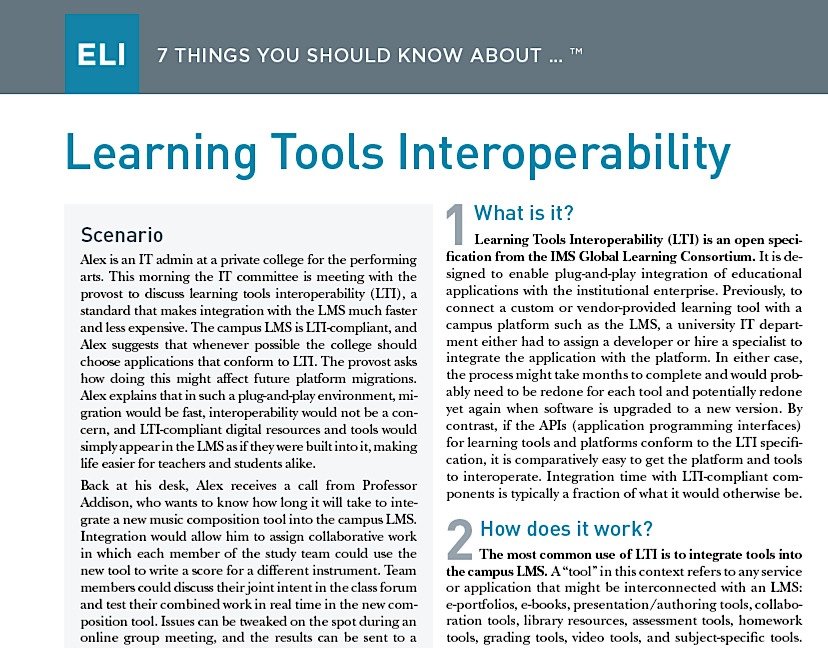 [Speaker Notes: Rob

That was before the existence of Learning Tools Interoperability (LTI).  LTI provides a standardized yet flexible communications between learning systems and apps that allow one to plug into another without custom programming.

LTI makes integration of apps used in an institutional learning context plug and play with user platforms – either course-oriented or institutionally-oriented, such as LMS’s or portals. LTI opens up an adaptive communication channel between the host and app/tool.

BTW – the ELI community are our partners on LTI – and great sources of information such as the 7 Things shown here. LTI is from the education community for the education community.]
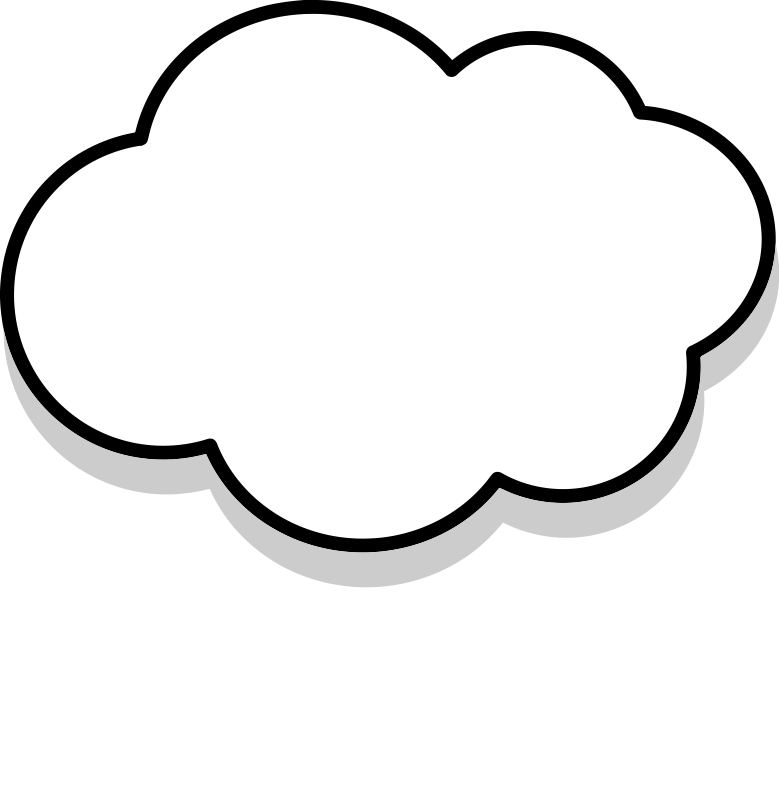 This certainly
beats having to upgrade our systems every time we add
a new application
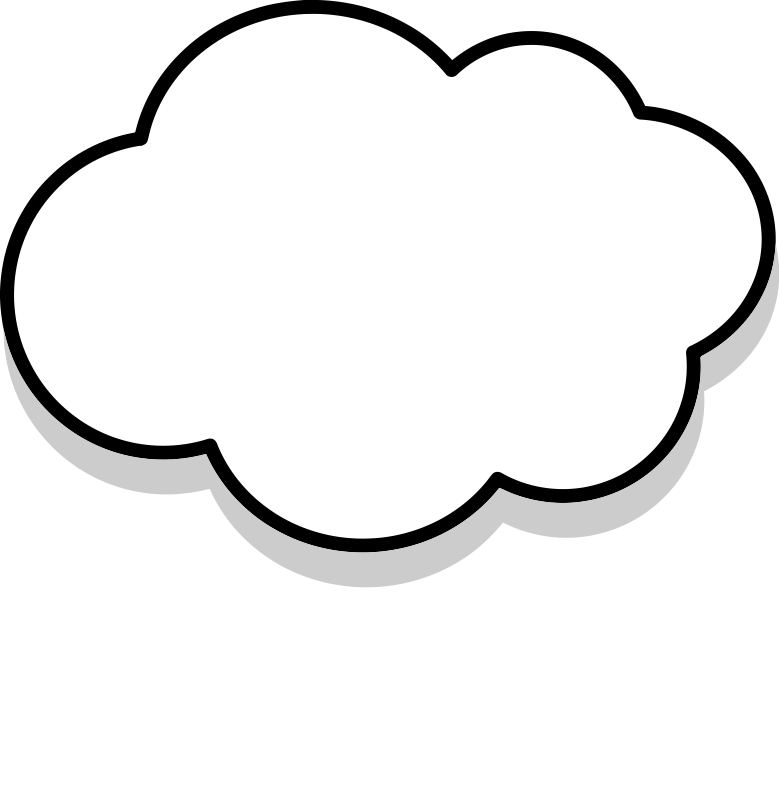 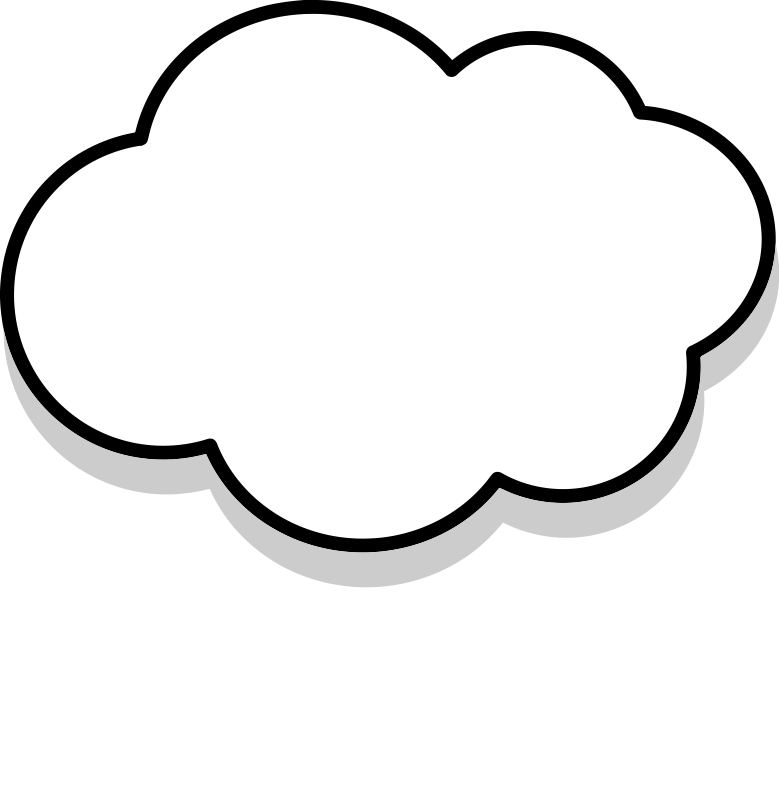 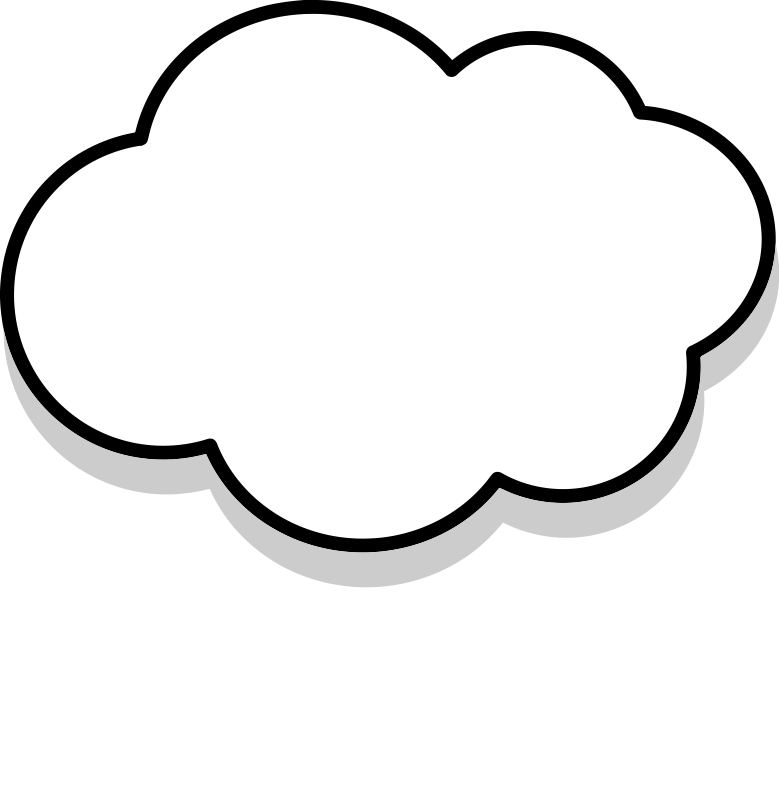 This is way better;
no more separate logins,
everything is available from
within our online course.
Wow, I can
now link to new
applications myself
and get instant
access!
Hey, this is great,
I just need to write one
integration using my own
language of choice
Benefits of IMS
Learning Tools
Interoperability (LTI)
DEVELOP
DEPLOY
UTILIZE
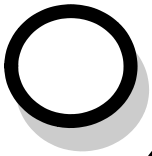 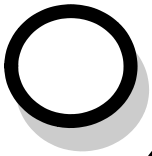 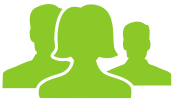 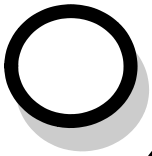 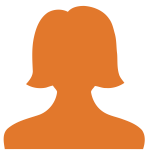 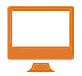 APP
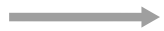 Learners
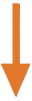 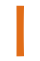 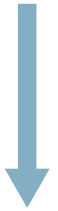 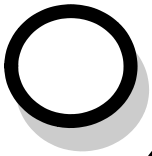 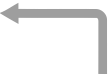 Learning application
developer
Launch
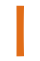 Grades
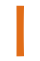 Enrollments
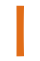 Save Data
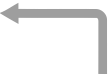 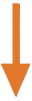 Saved data
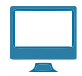 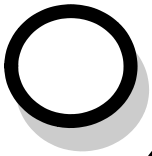 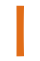 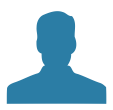 LMS
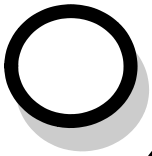 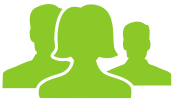 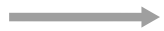 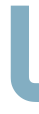 Teachers
Portal or learning
platform administrator
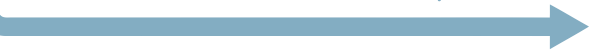 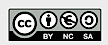 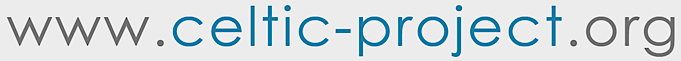 [Speaker Notes: Rob

LTI has 10-100x time and resource savings for four categories of users – application developers, system administrators/integrators, teachers and learners – radically improving IT and educational technology agility and capacity for supporting apps.]
Platforms that Accept LTI Apps!
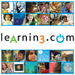 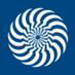 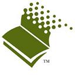 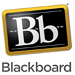 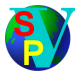 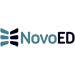 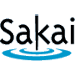 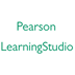 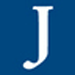 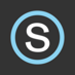 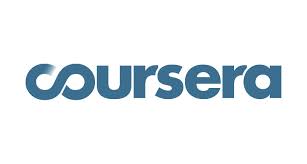 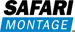 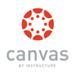 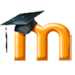 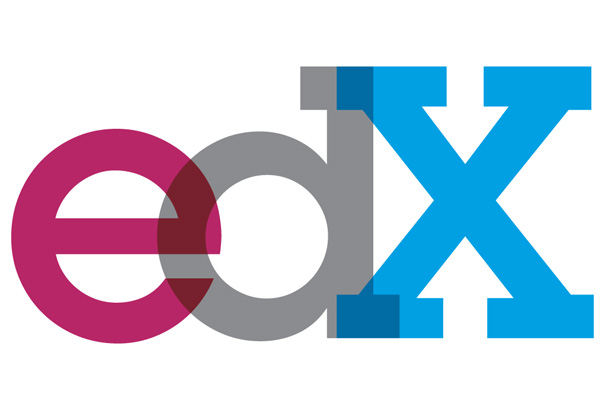 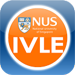 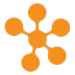 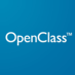 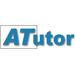 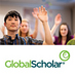 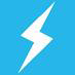 [Speaker Notes: ROB


Does LTI provide real evidence that there can be a single approach for integrating with multiple platforms? Yes, over 20 learning platforms accept LTI apps – and growing.

In addition, there are now over 100 certified LTI applications !!!]
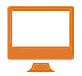 APP
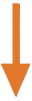 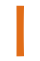 How do we 
facilitate
collection of data
for analytics?
Where do we get
standards-based Apps from and how do we
share Apps?
Launch
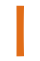 Grades
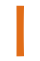 Enrollments
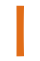 Save Data
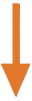 Saved data
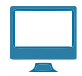 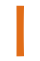 LMS
What About
Student
Information?
[Speaker Notes: Rob

But of course the apps at your institution should not exist on an island or in silos. We need to go further in solving the communications breakdown. 

To get to creating the type of diversity and innovation that Apple achieved with the App Store, but with the communications infrastructure that enables teachers, students & institutions with the tools they need, we need to consider other issues such as interaction with the SIS, how to share apps and making data collection from apps easy and automatic.]
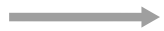 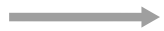 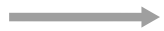 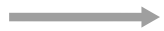 App Challenge
CASA
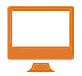 Caliper
SUPPLIER/
DEVELOPER
ANALYTICS
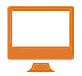 APP
Connected LearningInnovation Community:

Develop
Plug 
Instrument
Share

Mi casa es su casa!
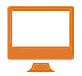 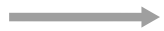 INSTITUTION
APP
CATALOG
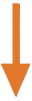 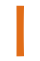 Partner = Trusted Institution(s)
or Approved Suppliers(s)
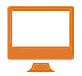 Launch
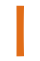 Grades
INSTITUTION
ANALYTICS
Peer-to-peer
network
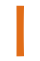 Enrollments
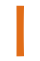 Save Data
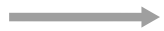 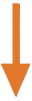 Saved data
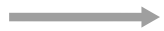 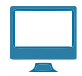 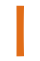 LMS
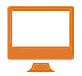 PARTNER
APP
CATALOG
Data sync     via IMS LIS
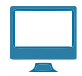 IMS Community App
Store Architecture (CASA)
IMS Caliper Analytics
Framework
SIS
[Speaker Notes: Rob

And, as it turns out, the IMS community has complementary activities in each of these key areas. CASA is our initiative to build an open source reference implementation of a peer-to-peer community app store architecture led by UCLA and some of the IMS institutional members. Caliper is an analytics framework, including APIs to make it easy to instrument learning apps and platforms. And IMS has a well-known body of work called Learning Information Services for enabling synchronization with student systems using open standards.


IMS is working with our members – in conjunction with the historic collaboration with ELI, InCommon and ITANA -  as well as corporate sponsors and institutional advocates to create and scale the community that we think is going to change the educational app world . . . to evolve our current situation of a relatively limited number of integrated learning applications to a universe of innovation.

This community is sponsoring and facilitating the first ever cross-platform app challenge  – to encourage/enable development of connected learning apps – reward and promote the most innovative – and carry on “how to,” evolution and governance of the technical pieces I’ve mentioned earlier including CASA, Caliper and, of course, LTI.  If you have an app or platform you’d like to submit to the challenge you still have until March 1.]
The Connected Learning Innovation Community
http://www.imsglobal.org/leadingchange/
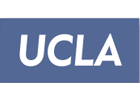 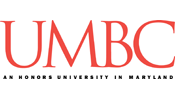 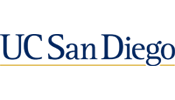 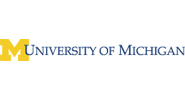 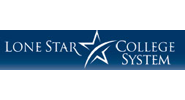 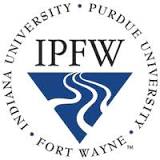 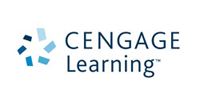 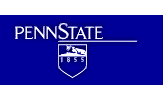 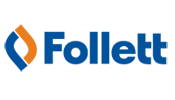 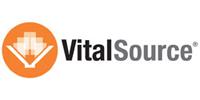 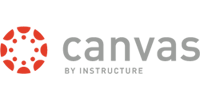 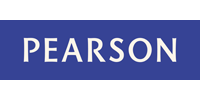 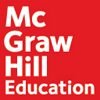 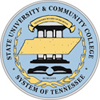 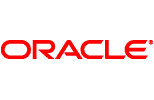 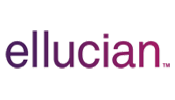 [Speaker Notes: Jack

Theme five: E Pluribus Unum: “From Many One”

The Connected Learning Innovation Community is a brand new community at the start of of creating the innovation app explosion. These are some of the early supporters. Will it move at the same rate as Apple’s App store? We don’t expect it to and don’t think it needs to. The educational community can drive this at our own rate.

Can we do it?  Of course we can . . .  the historic collaboration among leading associations in this space coupled with the collective resources of of the education community far outweigh the resources of any single vendor . . . so, if a vendor can establish an architecture and a set of SDKs so can the education community!]
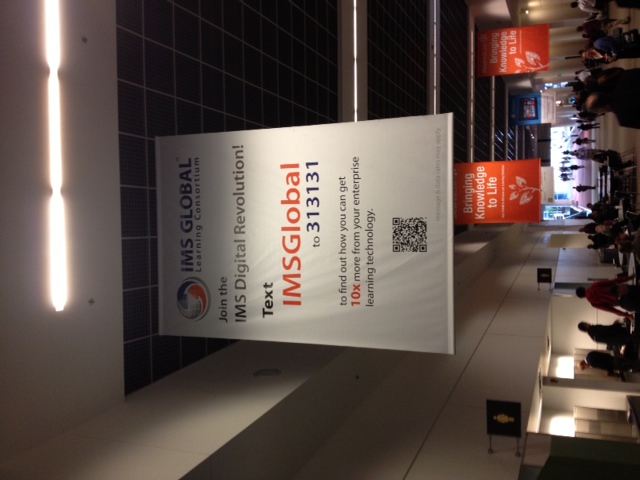 Reducing the integration time for Connected Education Apps from 6 months
to 6 hours to
1-click
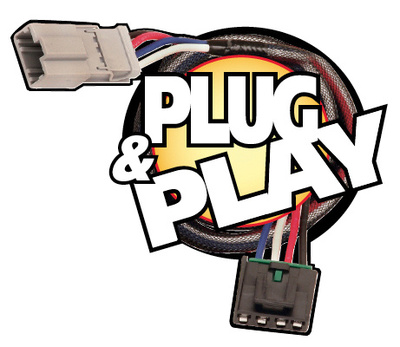 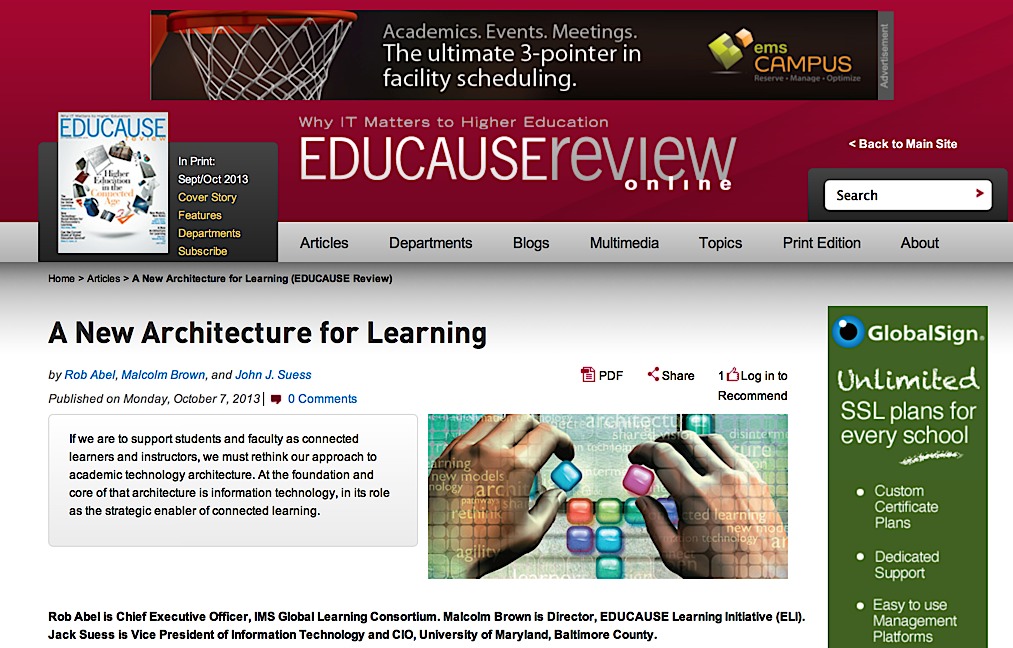 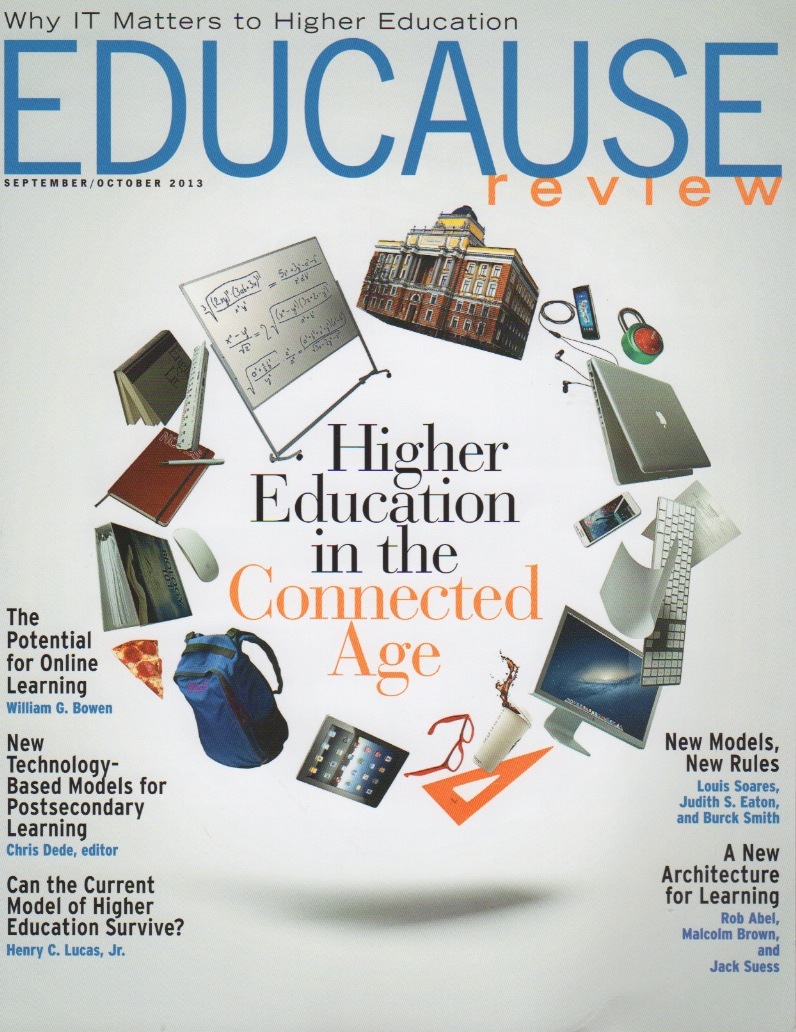 Page 23
[Speaker Notes: Jack

As we introduced in this October 2013 piece in EDUCAUSE Review – A New Architecture for Learning – IMS, InCommon, ELI and ITANA have entered into an unprecedented partnership to enable the Connected Learning Innovation Community.  After the announcement of the first round of the CLIC App Challenge winners at IMS Learning Impact in May, a new round of development and community building will begin – including an app boot camp this summer - and we hope to be back here at ELI next year announcing many innovative apps and a growing community!

Thank you!]